Students’ online profiles for employability and community
Frances Chetwynd, Karen Kear, Helen Jefferis and John Woodthorpe 
The Open University
User profiles in social networking
A profile is an online space where a user can share information about themselves 
Members of online communities can use profiles to learn something about each other  
Students can use public online profiles to enhance their employability
[Speaker Notes: …add photographs etc. 

…such as LinkedIn and Facebook

…different meanings for ‘user profile’  vs ’member profile’, ‘personal profile’]
Aims of the project
This project aims to discover:
how students use the profile facility in Open University VLE forums
whether user profiles contribute to online identity and community
how to support students in developing their online presence for employability
What is in an Open University profile?
Profile information is of two types:
basic information added by the University
optional information added by the student
Different levels of visibility are available:
hide all information from ‘everyone’
limit who can see the user’s email address
reveal all University and personal information
There is an option to upload a photo or image
[Speaker Notes: The basic information added by the University consists of: email address; location; link to OU blog; The student can choose to some text data, a picture and things like Skype ID
Choices about what to reveal include: email address or not; etc.]
A profile in the Open University VLE
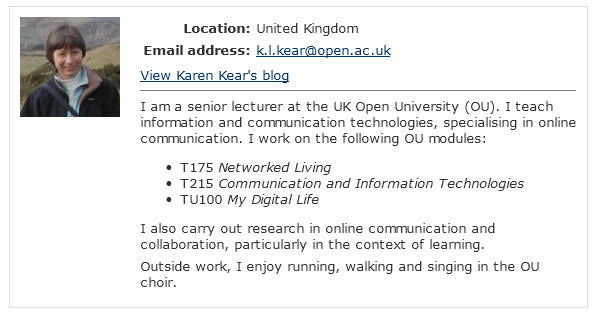 Project context and data gathering
Project uses tutor groups from the module My Digital Life (TU100)
TU100 includes teaching material about online social networking
Data gathered from two module presentations, and at two stages:
before and after the module materials on social networking
Data gathered so far
Used two tutor groups from Oct 2011 presentation
Initial observations of students’ VLE profiles
Online survey of students early in the module
Two small online focus groups later in the module
[Speaker Notes: This presentation doesn’t discuss observations of profiles because of ethical/consent issues]
The online survey
Mix of closed and open questions 
Included questions on 
students adding information to their VLE profile
students adding an image to their profile
reading other students’ profiles
Use of social networking sites
24 respondents out of 29 – 83% response
[Speaker Notes: Next – details of the survey]
“Have you uploaded a photo or image to your OU forums profile?”
“What kind of photo or image did you upload?”
93% (14/15) selected:


One commented:



And one also stated:
A photo of me, on my own
A photo of me and my pet dog, making sure the photo did not actually show my face
i 'digitised' my face - my course is entitled 'My Digital Life' so i though it was appropriate
“What prompted you to upload a photo/image?”
Common responses were that it was more personal, added “identity” to their profile , or helped to “put a face to a name”: 






Or that it was conventional or the norm:
I like to be approachable
Seeing the anonymous image on forum posts against my profile didn't look right
I just normally do when I'm on a forum. It seemed the convention
[Speaker Notes: … when you can see someones face over the internet, and makes it easier to talk to them, instead of them being this 'anonymous' stranger behind a computer. I like to be approachable.”]
“Have you entered information into your OU forums profile?”
[Speaker Notes: Half of respondents had put some of their own information into their profile. 
Some confusion here since there was some confusion as to what the OU put in and what they chose to put in themselves.]
Confusion about the profile
Why did you add information?

	



Confusion about what others can see:
…it was requested in my profile. I was merely filling it in.
It was part of the application form
‘…All that should be visible is my name and location though I am not certain that it isn't showing my email address as well…’
[Speaker Notes: Discussion of confusion apparent between OU added info and own info. 
Also confusion with our question. 
Lastly students not certain about what is visible and whether their own choices work.
There are usability implications here (which may also apply to SNS).]
Why did students add information?
Some social responses:




some more pragmatic:
Community spirit - share some carefully chosen info with other students for friendlyness
I felt it was sociable to tell people who were interested, who I am and what I do
To allow a small insight into my personality
..Just seemed appropriate.
Suggested as part of the course work
[Speaker Notes: Others in the same vein were: I wanted to let people know what sort of person I was by listing some basic information about myself; again, not sure, just seemed appropriate]
Why did some students not add information?
Privacy/security:




Some pragmatic:
I have no wish to share private information on these forums
Security reasons
Privacy concerns mainly…even though I’m aware of limited access to my profile
I simply don’t see any need
Too busy
[Speaker Notes: Blue person also added: even though I’m aware of limited access to my profile, may also be linked to my introverted nature

Also the reasons for not uploading an image were the same.]
Summary of survey findings on VLE profiles
Nearly 70% added a photo to their VLE profile
Nearly 50% added some text information
There were social reasons for adding material
There were usability issues with the profile
There were privacy and security concerns
Students with accounts on social network sites
Students’ use of social network sites
Total respondents = 17
Summary of survey findings on social network sites
Most (68%) students had Facebook accounts 
Many (55%) had Twitter accounts
Some (23%) had LinkedIn accounts
Facebook and Twitter were used frequently
LinkedIn was used less frequently
Several students rarely used their accounts
Focus groups
One online focus group for each tutor group
7 participants in total 
ages ranged from 36 to 87
Questions about
why they had, or had not, included an image
 why they had, or had not, added profile information
use of social networking for employment purposes
Use of LinkedIn
Only one student had a LinkedIn account
Three students plan to create LinkedIn accounts to help with job networking
Two would consider using social networking for job searching
Two tried to keep information about themselves on social network sites to a minimum
One would not use social networking outside the OU VLE
Students’ thoughts on social networking for career purposes
I would use a social network if I thought it would advance my career or  some more money
I lost my job at Christmas and used the social network sites quite heavily in the first 3 months of the year. I Intend to create a LinkedIn profile and  also on other job sites..
I’m a consultant so I want to put ideas that I get so that people go ‘yes you’re the person that we want to use’.
[Speaker Notes: Others in the same vein were: I’m a consultant so I want to put ideas that I get so that people go ‘yes you’re the person that we want to use’. but also there are a lot of interesting chat threads that help me to keep up with my industry. Since I gain from it I’m prepared to put effort into it.]
Usefulness of OU teaching material on social networking
TU100 influenced how I will approach job sites as I am less prejudiced about social networking sites now. 12 months ago I wouldn’t have considered having any sort of online profile but social change means that people expect to be able to find you online by Googling.
It’s made me think about it a bit more coldly, previously I was more emotional
Conclusions
Profiles help personalise a VLE for some students
Many students are using social network sites (SNS)
SNS have potential for employability 
Students have concerns about privacy and security
Teaching about SNS can help students develop confidence online